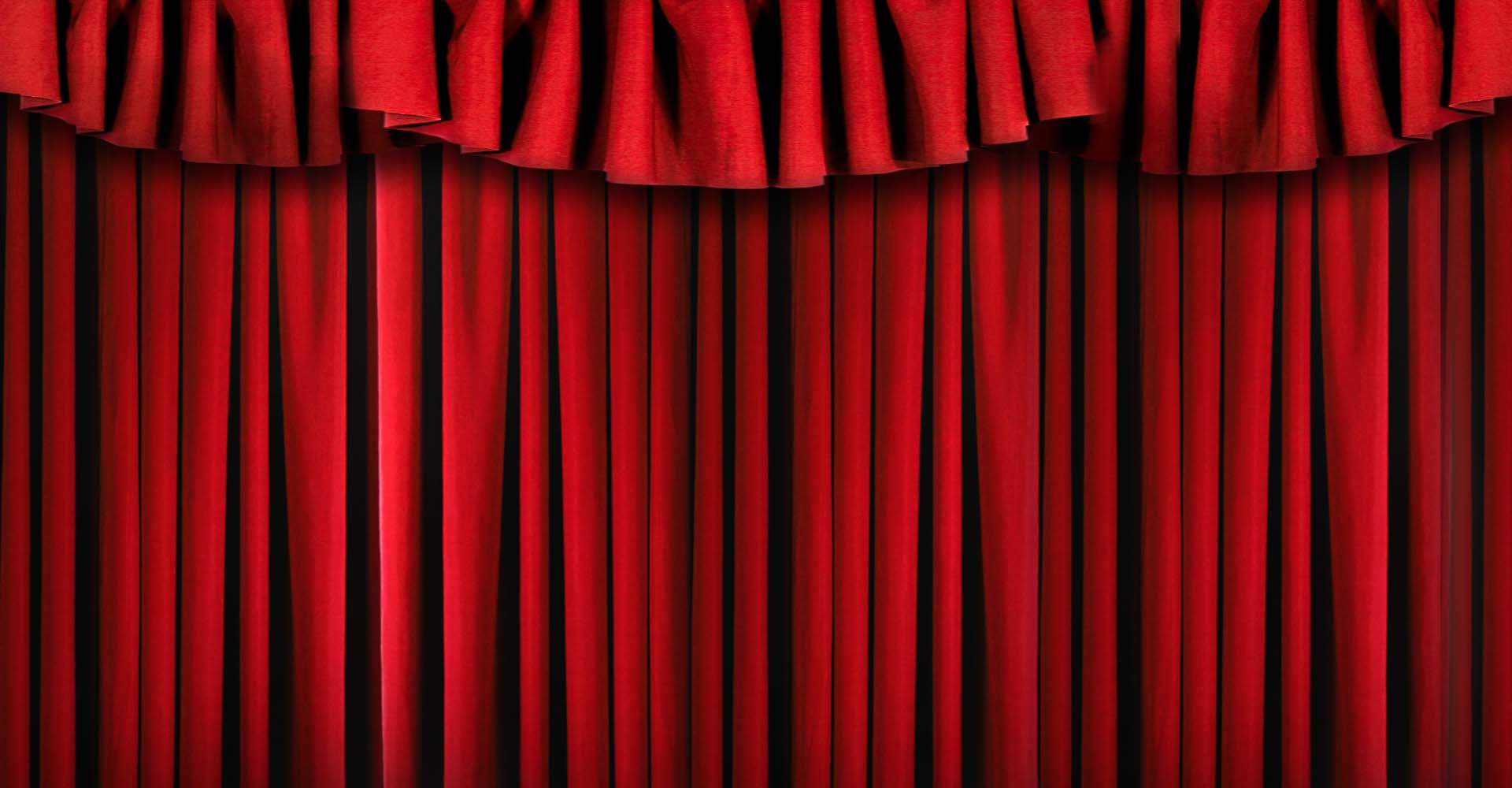 Život karla iv.
Václav Pfleger – ZŠ Vrchní 19
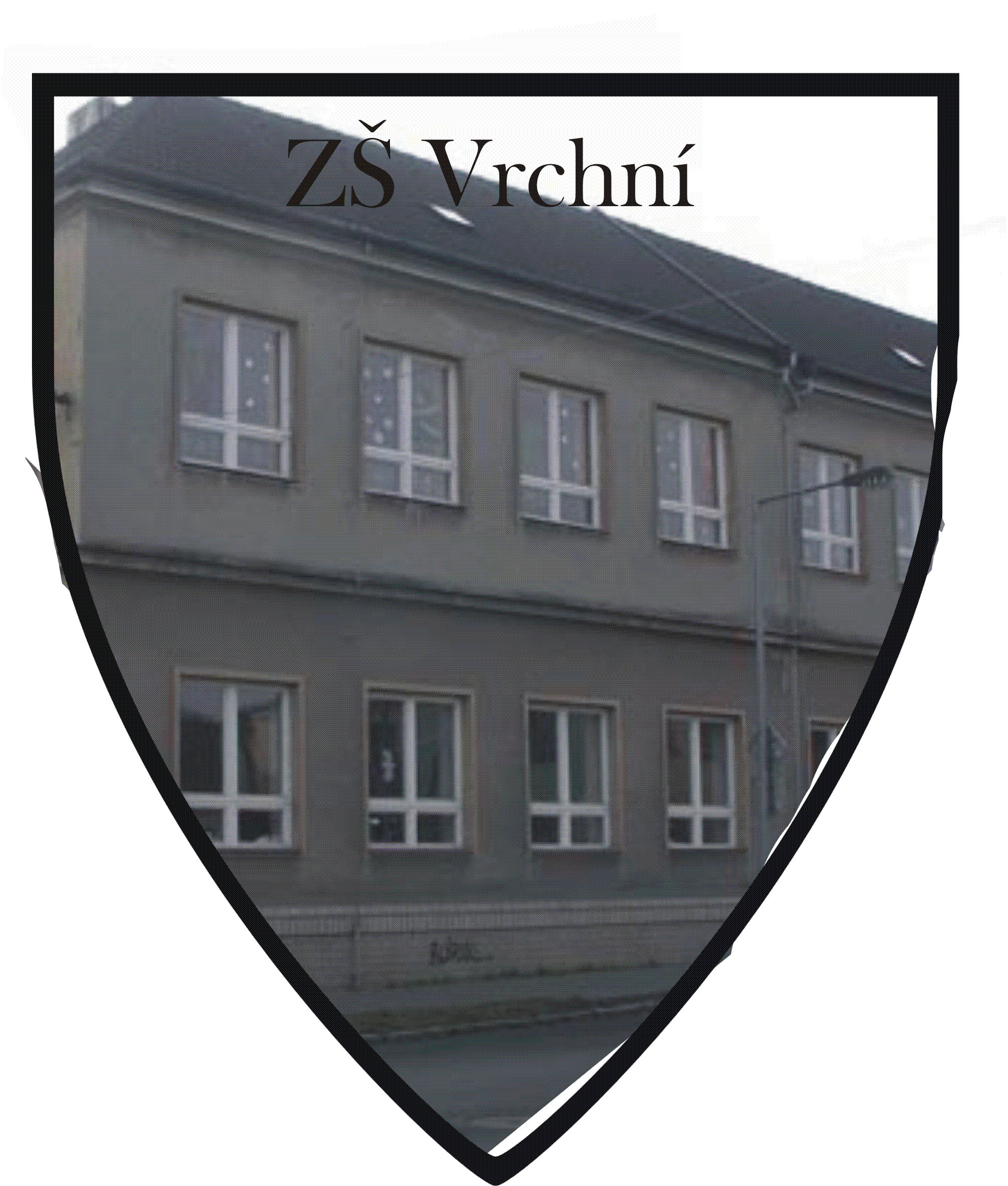 Cože?! Já a král?!
Karel IV. neboli Václav se narodil 14.5.1316 v Praze.
Tehdy ještě jako malé miminko netušil, že bude jednou z nejvýznamnějších osobností za celou historii naší malé země - České republiky. Na jeho počest slavíme 700 let od jeho narození.
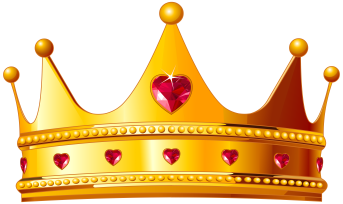 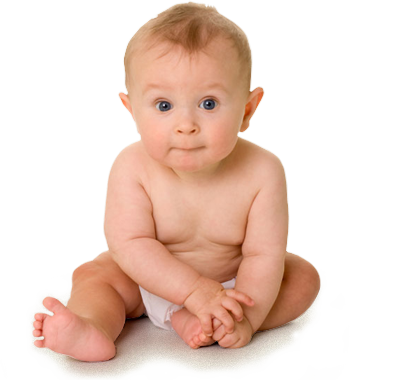 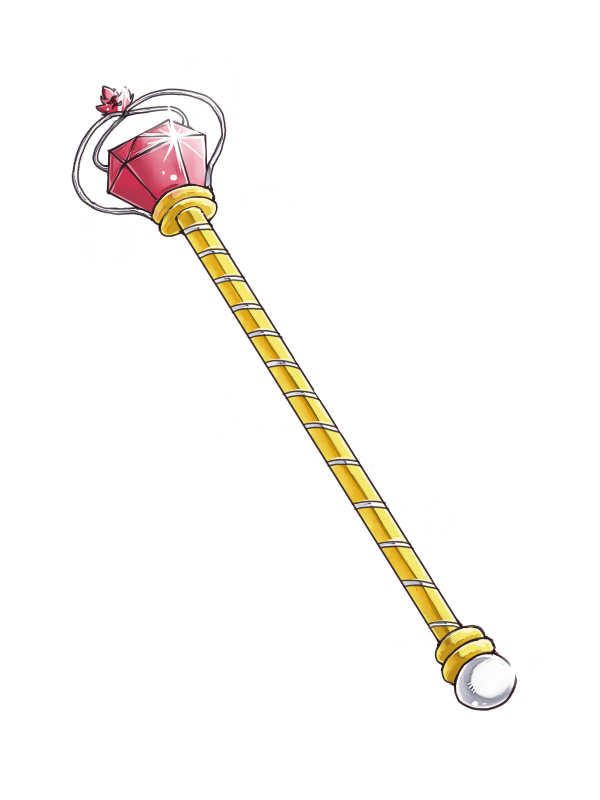 Jméno Karel dostal až na biřmování ve Francii společně se strýcem Karlem IV. Sličným!
To se ví, že Karel IV. byl velmi vzdělaný člověk, mluvil 5 jazyky – česky, německy, latinsky, italsky a francouzsky po svém strýcovi Karlu IV. Sličném! Také napsal svůj vlastní životopis Vita Caroli, ve kterém zachycuje své zážitky z mládí, zážitky z ciziny a počátky pobytu v Čechách!
Ahoj, ich Charles IV. 
e l'onore 700 let!
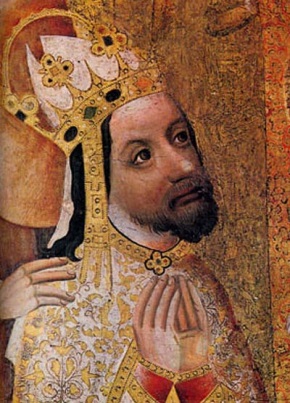 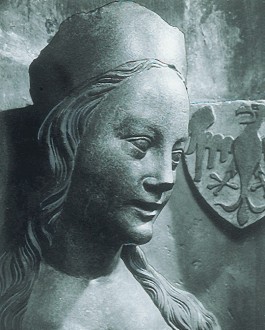 Karel IV. měl jako správný muž manželku… konkrétně 4 manželky.
„Byla jsem Karlovou chotí…“
„O kom je tu řeč?“
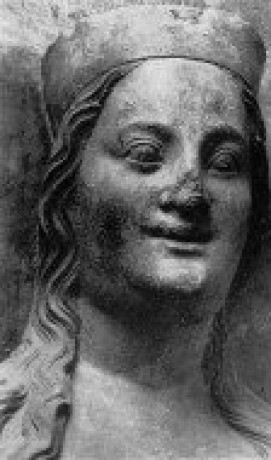 Anna Svídnická
„Vy taky?“
„Přišla jsem o něco?!“
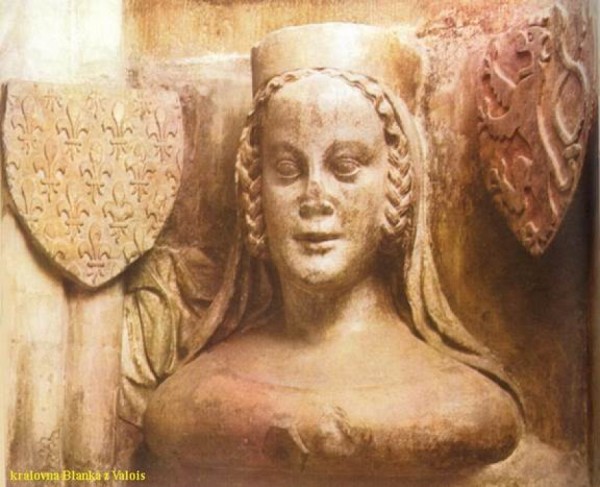 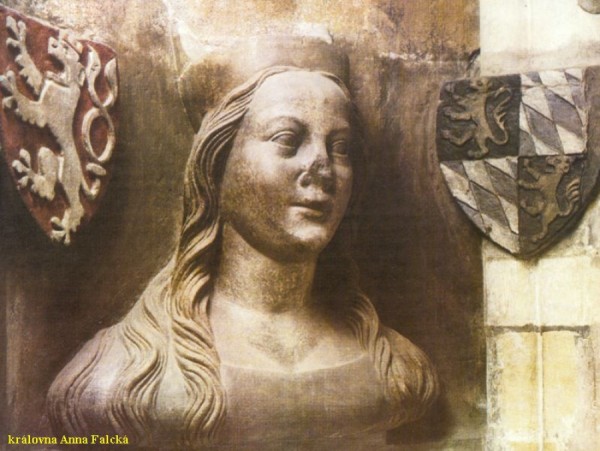 Alžběta 
Pomořanská
Blanka z Valois
Anna Falcká
Karel IV. byl velmi vášňivý budovatel a architekt, nechal postavit několik vzácných budov a staveb.
Nové město Pražské
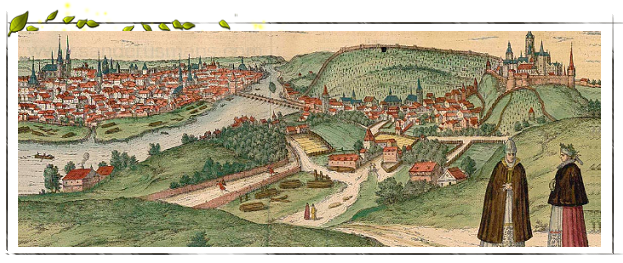 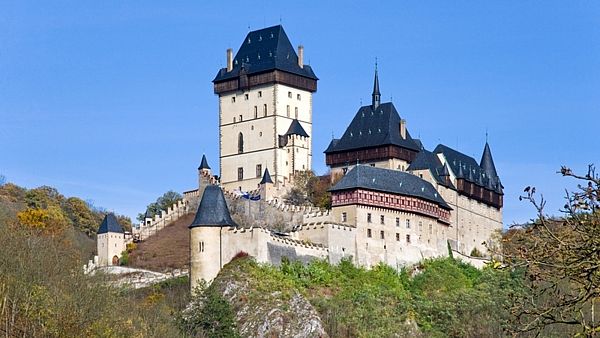 Karlův most
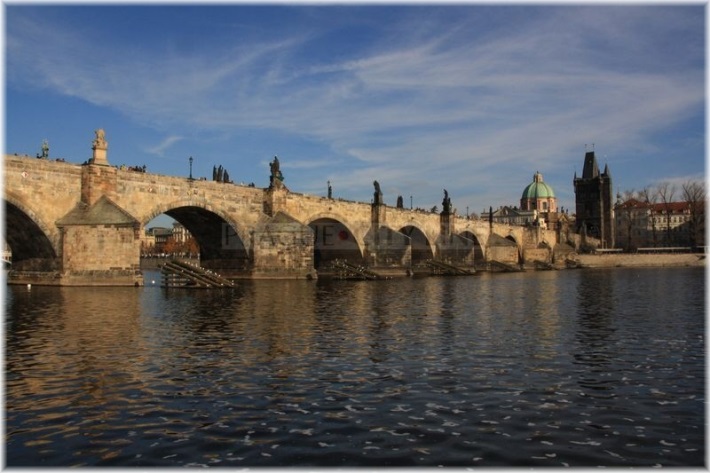 Karlštejn
Blížíme se ke konci života Karla IV… Prožil krásný život. Při jedné z bitev si těžce poranil krční páteř. Zemřel 29.11.1378 v rodné Praze. Nezbývá mi říct nic jiného než… 

„Odpočívej v pokoji!“.
Děkuji za pozornost!
*2016